Quality at the Peak: Colorado Community College System's Approach to QM Implementation
Tina Parscal, Ph.D. – Executive Director
Stephen McElroy, Ph.D. – Director of Academic Excellence
Darci Duran, M.S.Ed. – Instructional Design Manager
Colorado Community Colleges Online
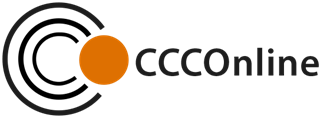 Outline
Presentation Learning Objectives
Scope of QM at CCCS
History and Current Activities
Academic Excellence and Professional Development
Strategy and Sustainability
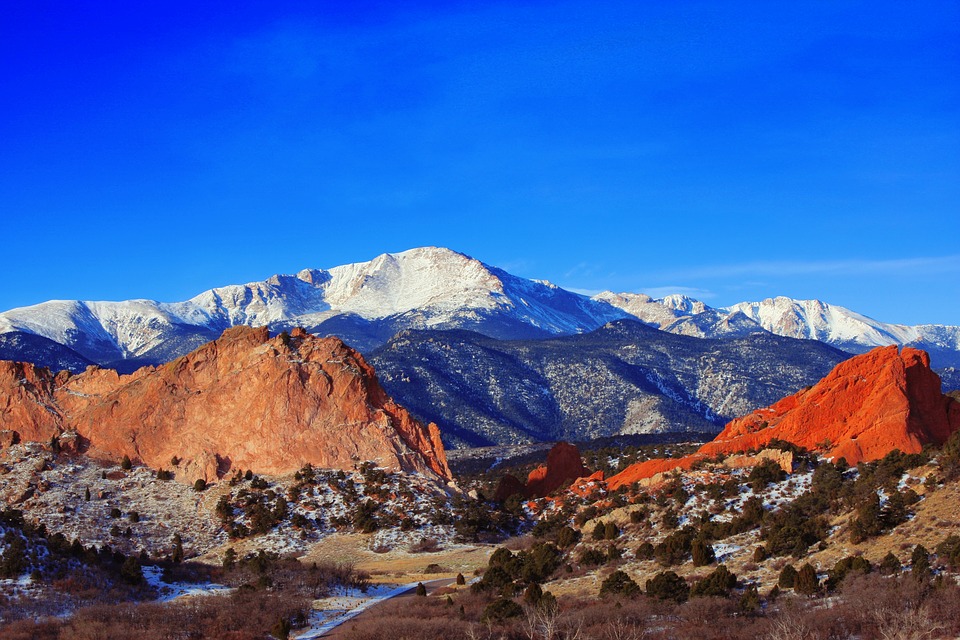 [Speaker Notes: Garden of the Gods with Pikes Peak in the background.]
Learning Objectives
Examine strategies used in planning and implementing Quality Matters within a state community college system
Discuss the evolution of course design and quality assurance processes 
Examine the impact of Quality Matters and quality assurance policies on instructional practices and academic policies
Colorado Community College System
13 Community Colleges in Colorado
Serve nearly 144,000 students
53,013 FTE in FY 2014-15
Serve 48% of all under-represented undergraduate students in Colorado
55% of CCCS students are female
56% of CCCS students are under 25 years old
60% completely debt-free
			  www.cccs.edu
[Speaker Notes: Largest higher education system in the state.]
Colorado Community Colleges Online
(CCCOnline)
Consortium of 13 colleges, plus Dawson CC
25,000 students / 40,000 enrollments annually
65% of CCCOnline students are female
44% of CCCOnline students are under 25 years old
210 courses
452 instructors
Over 2300 sections annually
15-, 10-, and 6-week terms
			www.ccconline.org
[Speaker Notes: Largest higher education system in the state.]
Member Colleges & CCCOnline
Colleges
Student Advising
Registration
Award Grades
Accreditation
Curriculum
Common Course Numbering System



CCCOnline
Develop courses
Hire, develop, and evaluate instructors
Hire SMEs
Administer system’s LMS
24/7 Help Desk
Library
Tutoring
Quality Matters
CCCS QM Members
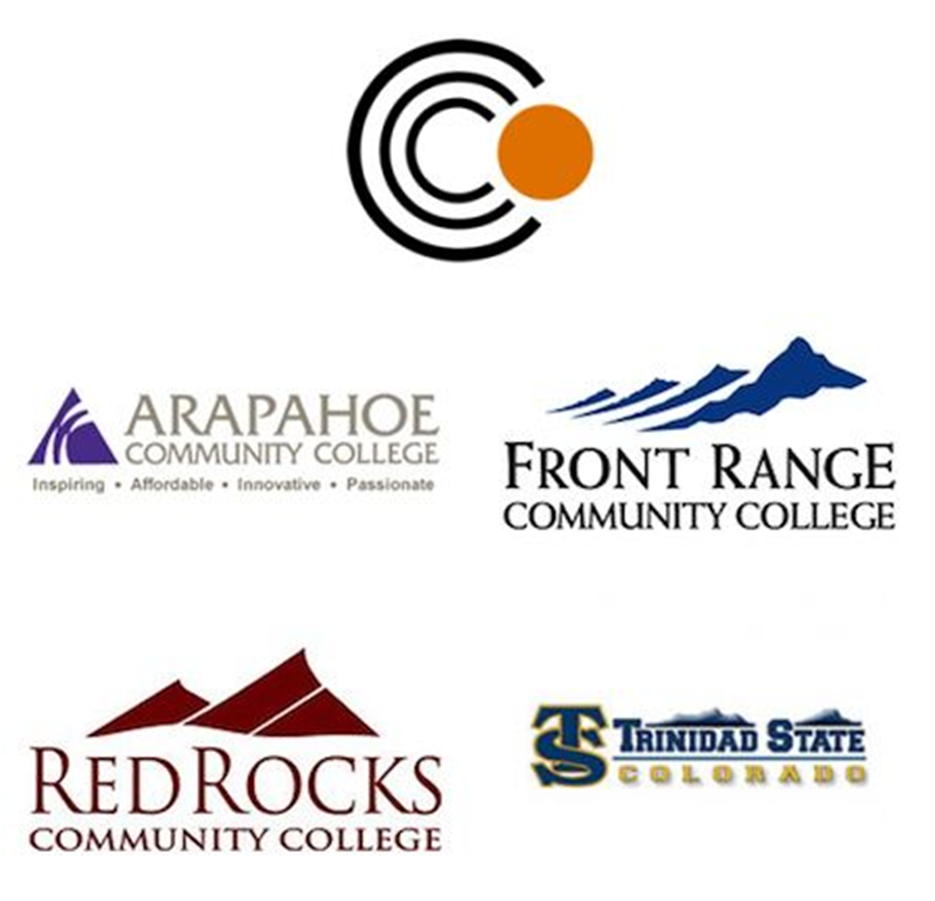 Aligning QM with Strategy
Transform the Student Experience
Transform our Workforce Experience


Create Transformational Partnerships
Redefine our Value Proposition
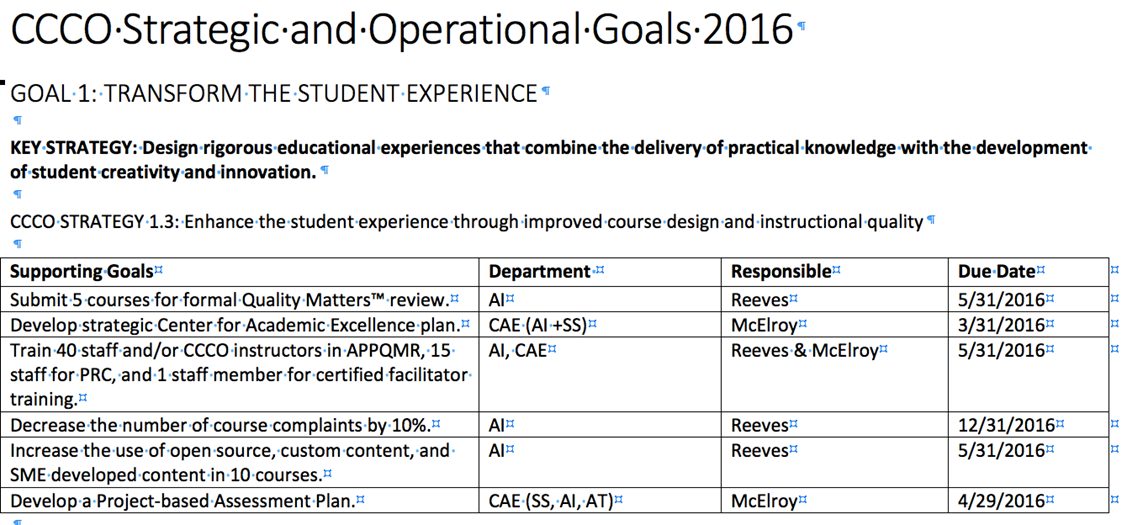 [Speaker Notes: Transform the Student Experience
Top 20 courses at CCCOnline
Redefining the Value Proposition
Grow Online and Hybrid Enrollments
Transform the Workforce
Professional Development]
History
2011 – QM member institution
Raise quality in course design and standardize courses
2013 – First Master Course Template
2013 – State Subscription with 4 other colleges
2015 – QM Implementation Plan
2015 – Internal QM review of courses begins
2015 – First QM recognized course (COM125)
2016 – Face-to-Face Facilitator
Where We Are Now?
Individuals Trained – 127
Applying the Quality Matters Rubric: 87
Peer Reviewer Course: 40
Peer Reviewers (active) – 14
Facilitators – 2
QM Recognized Courses – 6
Interpersonal Communication (COM125)	
World Mythology (HUM115)
Public Speaking (COM115)
College Algebra (MAT 121)
Medical Terminology (HPR178)	
Principles of Macroeconomics (ECO201)
Master Course Template
Standardized guidelines for course creation
Ensures alignment of courses and module objectives with assessment, instructional materials, course activities/engagement, and use of technology/tools
Provides Subject Matter Experts (SME) a clear design template for each module
Facilitates input of course content by SME / ID so that the remaining QM Specific Review Standards can be met
Master Course Template (MCT)
MCT is reviewed and updated annually
Fulfills 26 of 43 QM Specific Review Standards:
14/21	Essential Standards
  8/14	Very Important Standards
  4/8	Important Standards
How do we address the remaining 17 Specific Review Standards?
Academic Excellence
Curriculum
Mapping
Process


Impacts for
Assessment

Subject Matter
Expert Orientation



Capacity
Building
for QM
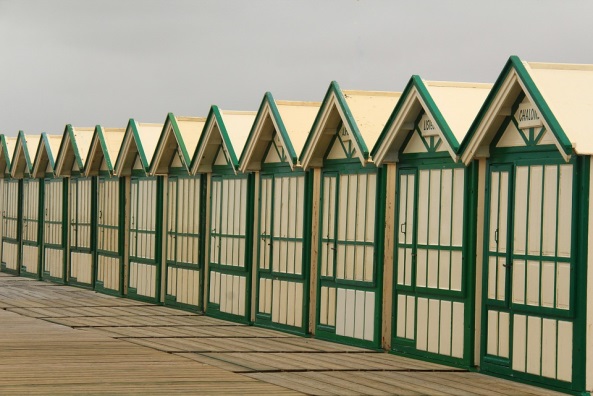 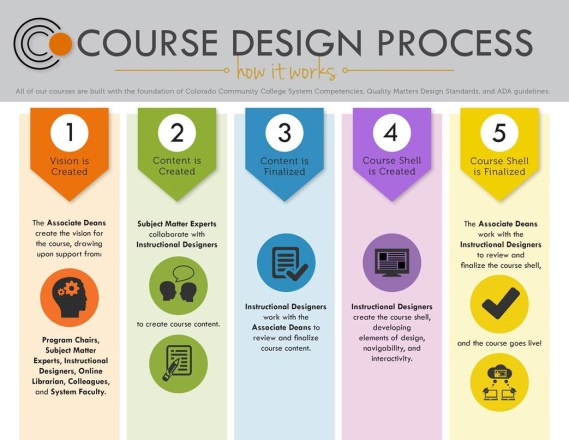 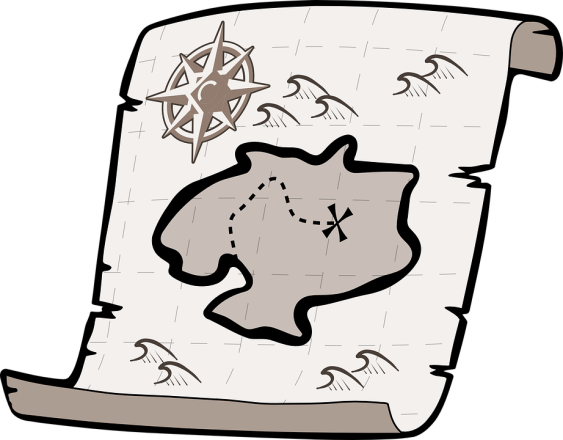 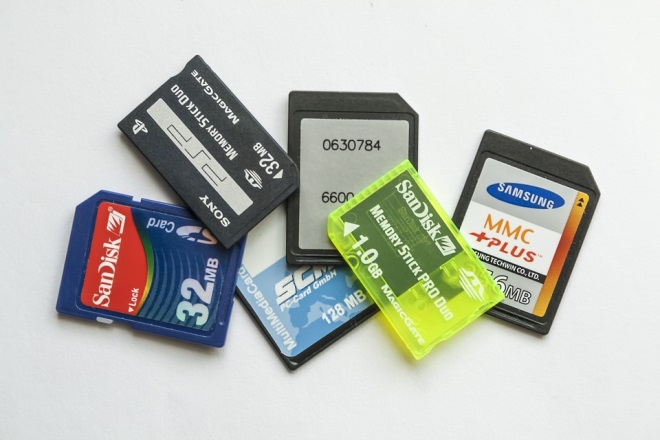 [Speaker Notes: Small cabins lined up in a neat row to illustrate alignment.
Treasure map to illustrate collaborative work necessary to reach the goal of meaningful assessment.
Five steps of the course design process.
Memory cards to illustrate capacity building.]
Academic Excellence
Curriculum Mapping Process
Examined alignment in 27 high enrollment courses
Used Common Course Numbering System (CCNS) competencies that establish course consistency
Mapped out alignment of module content with course learning outcomes
Lessons learned: instructional design process
Emphasize content breadth > depth
Create meaningful grading rubrics
Standardize course build process in five modules
Academic Excellence
Curriculum Mapping Impacts for Assessment
Develop course content with assessment in mind
Focus on consistent grading among instructors in the same course
Continuous improvement process at CCCOnline
Collaboration is critical:
Instructional design team and subject matter experts
Online instructors and teaching excellence team
Assessment ensures quality and accountability
Academic Excellence
Subject Matter Expert Orientation
Training course to familiarize instructors with our course design process
91 instructors completed it since May 2016 launch
Includes all required document templates
Course Syllabus Template
Course Map Template
Content Gathering Method Guidelines
Course Content Template
Course Assessment Template
Seat Time Calculator
Academic Excellence
Capacity Building for QM
Identify top instructors for QM training
Fund participation in APPQMR and PRC
Allocate budget for sustained QM activities
Utilize instructors for internal reviews
Provide opportunities for remunerated QM reviews
Assigned PD Specialist to coordinate QM registrations
QM Professional Development
Applying the Quality Matters Rubric
Subject Matter Experts
Peer Reviewers
Associate Deans, Program Chairs, Academic Excellence staff, and Instructional Designers
Online and Face-to-Face Facilitators
Two online and one face-to-face session each year
Cape Program
Cape Program
Program
Chairs


Instructional
Designers
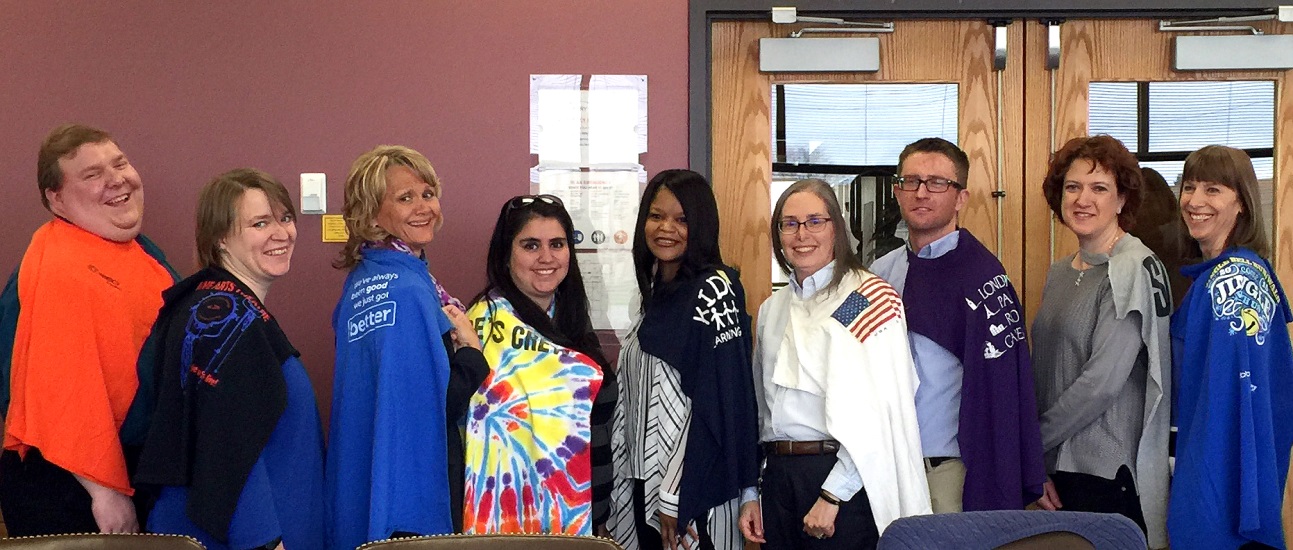 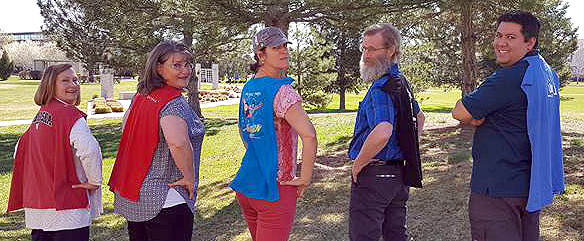 Strategy and Sustainability
Serves as integral part of academic and operational infrastructure
Provides common language and benchmarks
Builds synergy and partnerships
Deepens and expands involvement within system
Grounds innovation efforts
Impact of QM
Thank You
Contact Information:
Tina Parscal		Tina.Parscal@cccs.edu
Stephen McElroy		Stephen.McElroy@cccs.edu
Darci Duran		Darci.Duran@cccs.edu
Colorado Community Colleges Online
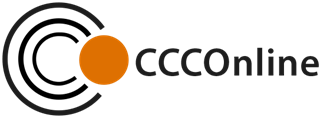